Environment, Challenge and Risk.
Understand how environment can affect participation

Consider the aspect of challenge in sport

Understand the importance of managing risks.
Environment
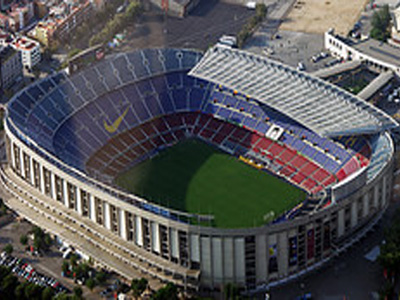 Environment is not based on a single factor…


Some elements you will have control over

Some elements you won’t have control over

All these factors can have an effect on participation levels
Weather
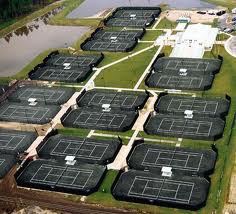 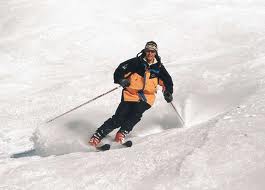 No control over the weather

Professional sportsman may be able to travel around the world
Finding appropriate training or competing conditions

Weather can affect both training for an event and taking part in it.
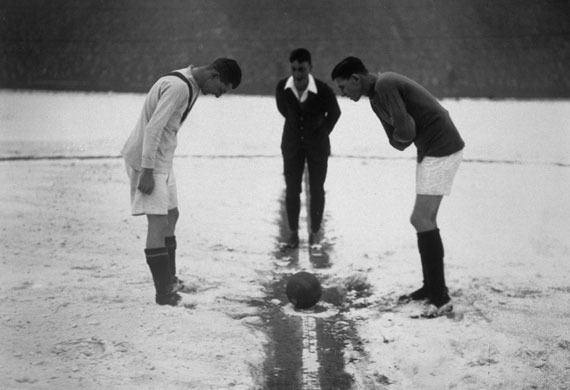 Pollution
Air Pollution can be a serious health risk for those competing

Can also affect ability to train
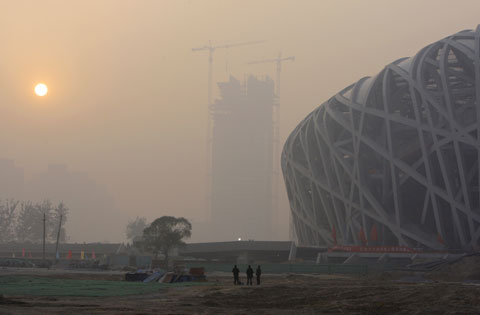 Olympics video
Altitude
Height of an area above sea level.

Training and performing at high altitude can be very beneficial (Covered later in year)

Living in areas of high altitude can give real advantage to endurance athletes.
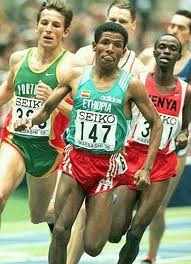 Humidity
The amount of water vapour in the air.

Humidity combined with heat makes competing very difficult
Unable to regulate body temperature
Leading to dehydration
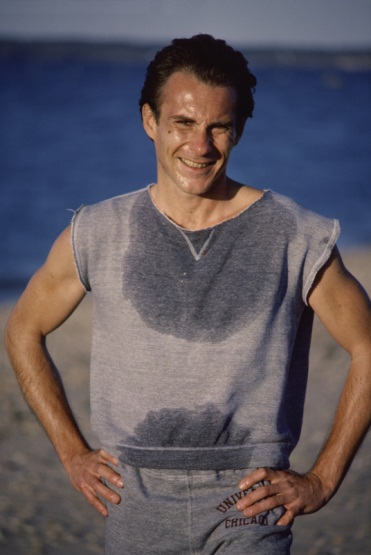 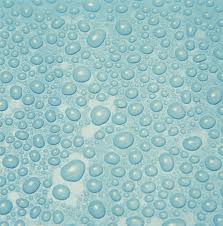 Terrain
Landscape affecting your ability to train and compete

Downhill bikers need access to hilly areas
Road cyclists need flat areas for speed trials

Skiers need access to slopes

Surfers need waves
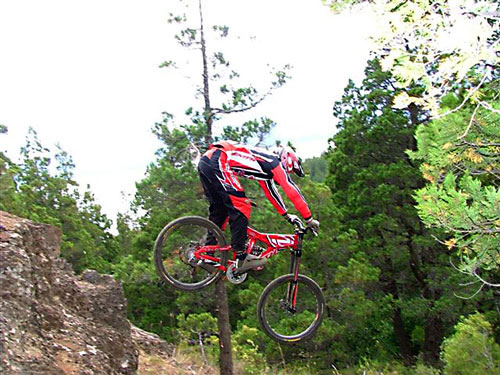 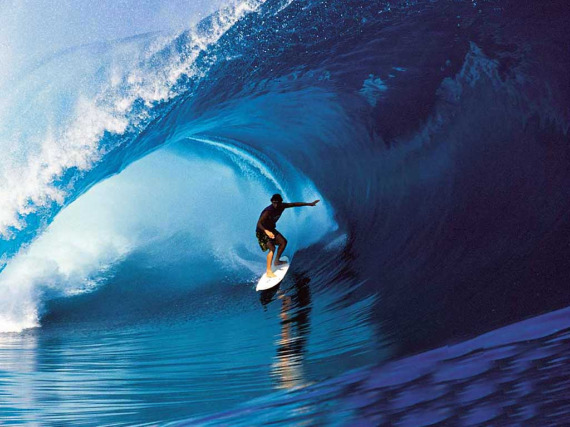 Challenge and Risk
Many people take part in activities which offer them…

A challenge and an acceptable amount of risk





Need the balance to be right in order for activity to be safe
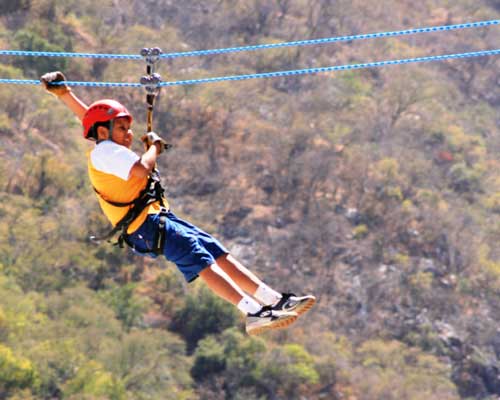 Challenging activities
Outdoor and adventurous activities
Taken part of in the natural environment
Clearly have many challenges attached to them
Climbing
Kayaking
Orienteering

Other activities
Challenge attached to difficulty
Tackling a bigger opponent in rugby
Bating a team form a higher league in the cup
Running a marathon
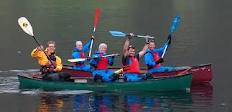 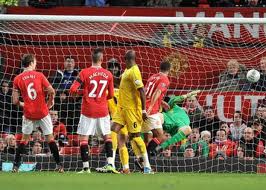 Risk
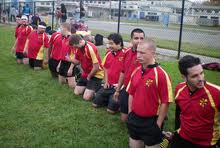 Risk assessment
Vital that potential hazards are spotted before activity is undertaken


Risk control
Means that all efforts have been made to ensure participants are safe.
Ensure equipment is appropriate
Football studs
Jewellery
Ensuring ages and genders are appropriately split (Juniors)  
First Aider present
Soccer  AM